THE XXX QUALITY DIFFERENCE – SHOES
MATERIALS & DETAILS
CRAFTSMANSHIP
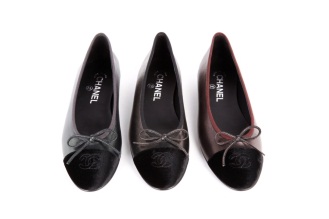 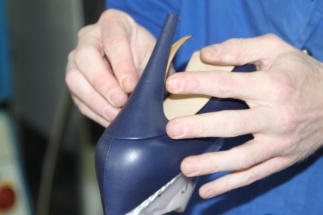 Selection of the most beautiful and flawless leathers, often combined in pairs (two-tone design).

LAMBSKIN
A XXX signature (Mademoiselle's heritage). This leather is both resilient and supple with a matte appearance and a modern look that matches the handbags  comfortable, soft feel.
CALFSKIN
Used for urban or casual shoes and boots (larger hides than lambskin) durable, resilient. 
KIDSKIN
Often used in suede; supple and resilient leather. 
EXOTIC LEATHER
Python, tejus (lizard) and alligator to match leather goods  ultimate shoes.
TWEED 
Same tweed as RTW  perfect match. 
OTHER FABRICS 
Specific fabrics made for shoes (denim, canvas, satin, crepe).
Reinforced with a lining + lamination in different parts of the shoe  durability. 

40 different components for a single shoe.

SHANK: In metal for more durability and stability.
OUTSOLE: Mostly in leather (goatskin or sheepskin)  thin and resilient.
Exclusive XXX signature: gum outsoles for sneakers. 
INSOLE LINING: Mostly in leather (goatskin), except for sneakers, which have a more casual look. Thin, resilient and breathable.
HEELS: Plastic ABS. Metal upper inside the heel to reinforce it; top-piece with a hobnail  maximum durability.

HARDWARE & ORNAMENTS 
Real “jewelry” pieces that require a long development process.
Galvanized metal pieces, nickel-safe when they are in direct contact with the skin durable and resilient color and shine, precious look.
Camellia ornaments are made by hand by specialized suppliers (not by Lemarié)  exclusive pieces.
Made in Italy or Spain (for espadrilles), even for running shoes.
Long-term partnership with highly skilled partners
 ensure client's comfort and safety, no matter what the shoe's construction. 

MAKING PROCESS
Up to 200 operations. Each step requires manual operations, a high level of human expertise and physical strength
Last: Sculpted in plastic (3D), exclusive to each model
Design: The last is covered with paper, like the toile pattern for RTW
An extensive amount of "invisible" work: on the quarter, glued between the lining and upper, and on specific points (heel, toe and arch)  luxury work that adds comfort and durability. 

SPECIFIC FEATURES OF THE ICONIC BALLERINA FLATS
Grosgrain turned-edge binding  lambskin upper for structure and beauty.
Seam is hidden under the bow. Leather bow ribbon is attached  durability.

HARDWARE & ORNAMENTS 
Same craftsmanship as Costume Jewelry. Adapted to each shoe size  luxury work, exclusive pieces.

OTHER SPECIFIC FEATURES
When possible, elastic bands are covered in leather
Comfort and beauty.

Louis XV finishing (a XXX signature): outsole extends to cover the throat of the heel
 Longer process for a refined shoe and shoe heel.
[Speaker Notes: MATERIALS AND DETAILS 
Lambskin: Luxury leather, historically used for gloves for its second-skin feel. 
Represents an average of 50% in each collection, which is a XXX difference. 
Calfskin: Durable, thicker leather with a very fine grain. It is supple, resists scuffing and is easily polished. As it is the best leather for dyeing, it is used for many fashion colors and finishes.
Kidskin: Leather from young goats. Very lightweight leather and one of the strongest. It has excellent resilience, yet offers softness for extreme comfort. Expensive leather, mainly used for luxury shoes. 
Exotic leathers: Exotic leathers are also used to make highly exclusive shoes. Refer to the exotic leathers card for more information about these leathers. 
Tweed: Tweed can be used to match seasonal XXX jackets, suits, handbags or coats.
Other fabrics:  Some other fabrics, such as canvas, but also jersey, satin (evening) or wool flannel (winter), are used to express the amazing creativity of the studio.
COMPONENTS: Real “jewelry” ornaments specially developed for XXX (sometimes by Desrues). Several patterns of different lengths are developed, depending on the shoe size. Some jewelry pieces may only be decorative, but others are very complex: mini Boy turn-lock closure, for instance.
CRAFTSMANSHIP 
XXX's partners make it possible to develop incredibly creative and technical products, such as "revolver heels“ and "crystal heels," etc.
Multiple and complex components are present  synonym of luxury refined shoes.
Running shoes are made in Italy, even though it is difficult to find suppliers nowadays. This know-how has been relocated to Asian countries in recent years.
MAKING PROCESS REMINDER
1- Sketch, prototype, 3D last sculpted in plastic. Determines the volume of the shoe, toes and fitting properties. 
The XXX difference for shoes is their femininity and meticulous focus on comfort. 
2- Design: The last is covered with paper and the technical drawing is added by hand. The paper is then removed to create the cutting pattern. 
3- Specific features of the cutting process: The leather is cut with the "mirror" technique (both the right and left foot must come from the same leather  same color and grain). Cut in the direction of the leather that stretches most easily to ensure suppleness. 
4- Invisible work: Mainly on the quarter, glued between the lining and the upper, and on specific shoe points (heel, toe and arch)  luxury work adding comfort and durability.
5- Stitching: Perfectly straight, precise and hand-finished.
6- Assembly of the upper (stitched together), heel (screwed into the shoe with a nail), sole (positioning and gluing with the use of high pressure, polishing of edges). 
7- Inspecting, cleaning and dressing (“bichonnage”). 
8-  Quality control.
9- Wrapping ensures protection during transportation.]
THE XXX QUALITY DIFFERENCE – SHOES
CARE
QUALITY CONTROL
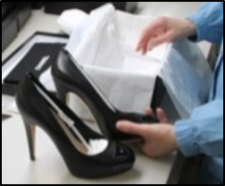 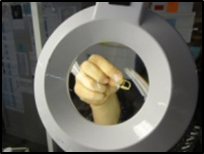 LAB TEST

100% of leathers and materials are tested against:
Friction
Color transfer (two-tone color/ material compatibility)
Humidity and sunlight
Resilience and flexibility
Proper heel attachment.

All components are tested against sweat acidity, humidity and color transfer. 
There is still a risk of color transfer for darker-colored insoles, because there are no fixatives that are both strong enough and compliant with current legislation. 

QUALITY CONTROL
 
The XXX teams of experts assist and inspect suppliers at all stages of production. 
Internal inspectors visit suppliers to inspect the finished products.
Running shoes are certified by the CTC (French Leather Technical Center). 
Some additional inspections may be carried out at the local distribution center.
SERVICE
Wide range of sizes, from 34 to 42, including half-sizes. 
2 widths available (B and C).
Black cotton pouch for storage.
Extra rubber tips provided for shoes with thin high heels.
Care instruction leaflet provided with each pair of shoes, in 6 languages.

WEAR
Shoes are meant to be used and worn out. Wear and tear depends on the customers and their type of feet and use.

To enjoy shoes as long as possible: 
Rotate shoes every day
Avoid contact with abrasive surfaces (denim jeans)

Some insoles are dyed with dark colors for style reasons; this may cause color transfer. 

STORAGE 
Store shoes in the XXX pouch and box, away from humidity and heat.
Use shoe filler to preserve shape.

Patent leather/ two-tone shoes: avoid contact between the two feet to avoid color transfer.

CLEANING
Follow the care instruction leaflet.
Use a soft white cotton cloth to dust shoes.
Clean with appropriate shoe cream or appropriate rubber brush for suede and nubuck.
Suede kidskin or calfskin should be brushed gently with a sponge or special suede rubber brush, smoothing the fibers in the same direction.
Avoid waterproofing – not recommended by XXX (waterproofing on certain types of leather is possible; this should be tested on a small part of the shoe that isn’t visible with a colorless spray before use on the whole shoe).
[Speaker Notes: QUALITY CONTROL 
Leather friction tests: bent 200,000 times.
Insole: Most brands choose a neutral-colored leather insole to avoid the risk of color transfer. At XXX, we put style first, so we continue to have beautifully colored insoles, but there may be a risk of color migration. 

CARE 
Wear: Rotate shoes every day.
Storage: Always store your footwear in the XXX cloth bag and box away from light, humidity and heat. For items in light-colored patent calfskin and for two-tone shoes, the two feet must not to be in contact with each other so as to avoid color transfer.
Cleaning 
Keep leather surface clean and dry using a dry, soft, non-fluffy cloth.
Clean with appropriate shoe cream: 
For lambskin, calfskin and kidskin: apply a nourishing cream, then buff lightly with a cloth. Use a colorless cream for two-tone and light-colored shoes.
For patent leather: use a sponge moistened with soapy water, then dry with a soft cloth. A special patent leather shoe cream can also be used.
For textiles and suede finishes: these shoes should be brushed gently with a special rubber brush. Use a stain remover when needed.
For exotic leathers: a very small amount of colorless cream should be applied; be careful not to lift up the scales. These leathers are very sensitive to humidity.
Avoid contact with abrasive surfaces.
Avoid waterproofing – not recommended by XXX (waterproofing on certain types of leather is possible; this should be tested on a small part of the shoe that isn’t visible with a colorless spray before use on the whole shoe).]